2023 A-MU-SING Winners!
The Unsung Hero (Art, Cartoons, Jokes, & Poems)
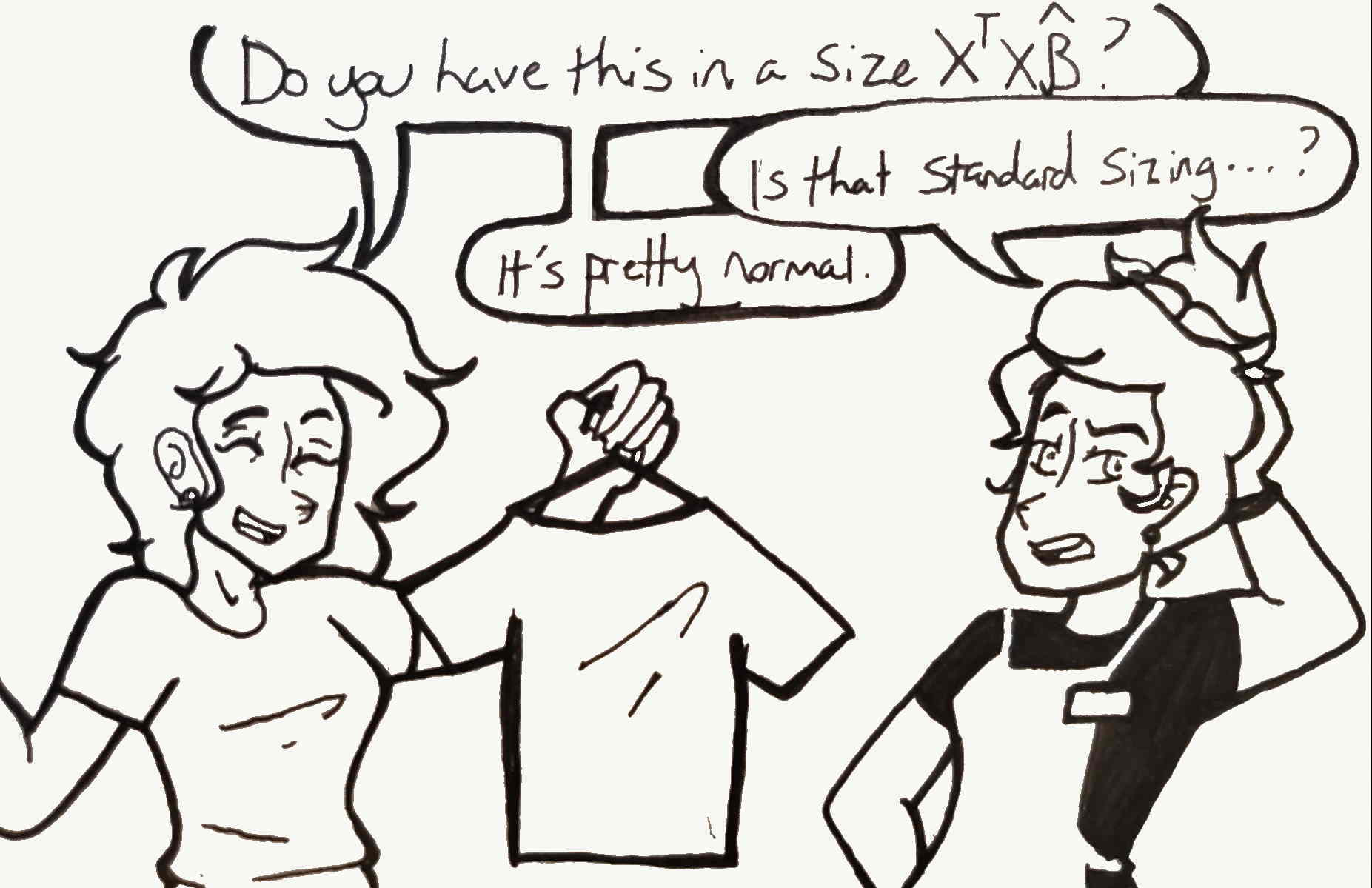 First Place Winner: Kylie Lynch (University of Virginia)
Entry: Statistics Teacher's Back-to-School Shopping
[Speaker Notes: Sung Heroes]
Want to join in the fun?
CAUSE has a monthly cartoon caption contest.

Accepting May submissions through end of USCOTS!

https://www.causeweb.org/cause/caption-contest/2023
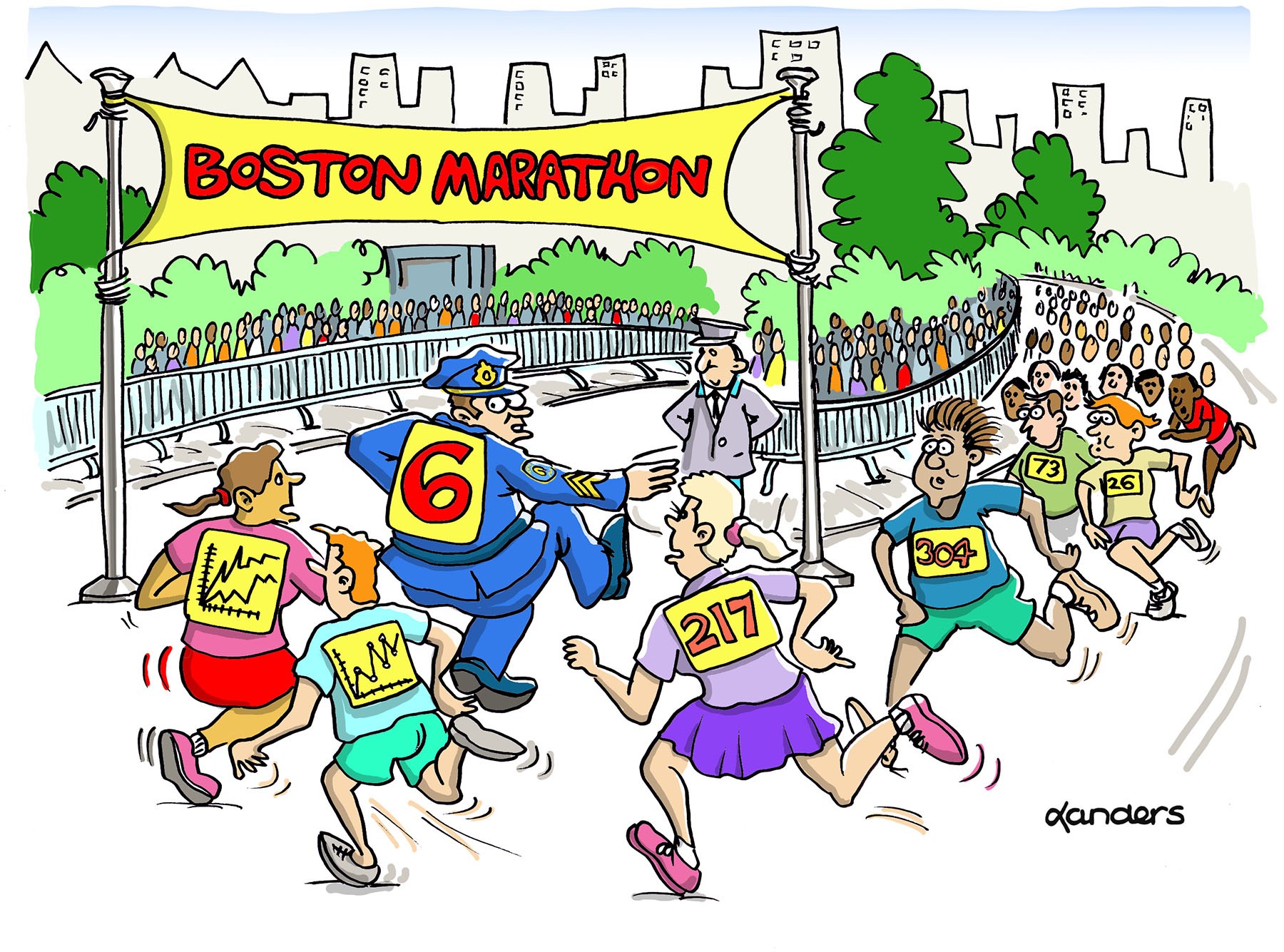 The Sung Heroes (Song & Music Video Submissions)
Grand Prize Winner: 
Cynthia Rudin (Duke University)
Entry: My k Nearest Neighbors, The Night's Overfitting Game, The Song of the Multi-Armed Bandit
Second Place Winners: 
Greg Crowther (Everett Community College) and Leila Zelnick (University of Washington)
Entry: What's the Method You Want?
Jamie Tan Xin Yee, Joelyn Chong, Deston Tang, Christine Sia, Nellie Lee, Josiah Tan, and Lee Yi Yuan (Singapore Management University)
Entry: STATS
Larry Lesser (The University of Texas at El Paso)
Entry: 50 Ways to Leave Your Lover
[Speaker Notes: Sung Heroes]
MORE DOOR PRIZES!